Navolchi Telco
Activity Feb. 2013
Overview activities
SOI-waveguides + qdots: 
Build up setup
First pumping experiments
Metallic slot waveguides + qdots
Definition of work plan
First qdot samples sent to KIT
Ge-detectors as back-up: identification of possible devices
Ge-detectors
Available designs:
Pitch gratings: 35um – pitch detectors pads : 100um – separate ground
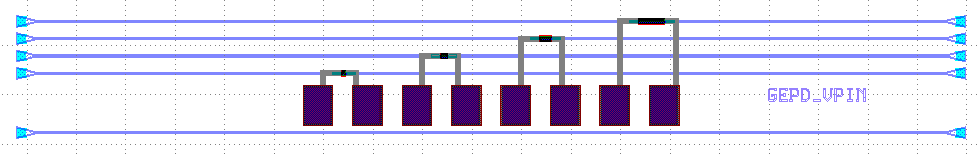 Pitch gratings: 35um – pitch detectors pads  : 100um – common ground
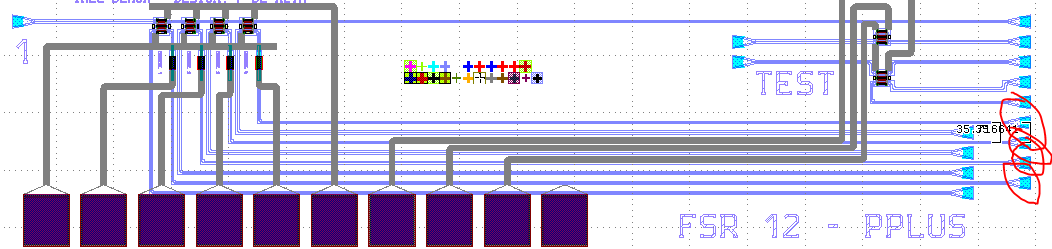 30-40GHz bandwidth – efficiency ~0.5A/W
Ge-detectors
Available in 1 month
Grating pitch 50um – GS- pads
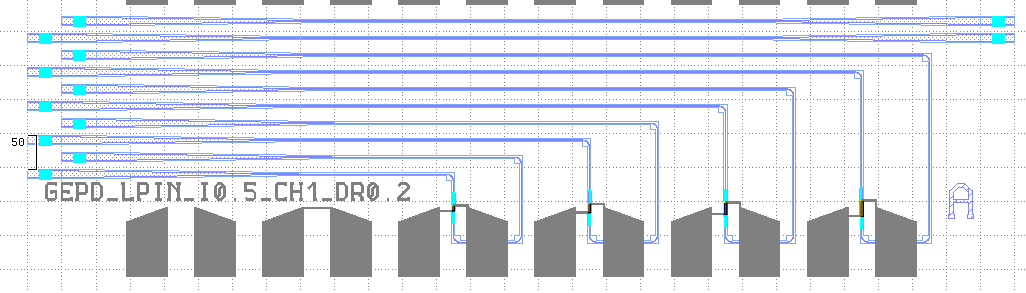 Slot waveguides with qdots ?
Size around 7nm
Pump from top with Nd:YAG (532 nm)
(pulsed 7 ns) or CW (400 nm) laser diode.

Lifetime – several microsecond
H
w
Aluminum Oxide (Atomic Layer Deposition)
V
H
w
What experiments ?
Deposit nanocrystals
Topography (AFM) and cross section (SEM)
Linear absorption (mode confinement ?)
Photoluminescence (pump either in-line or from top), polarization of pump
Photoluminescence lifetime ?
Electroluminescence: 
	- Deposit Alox with ALD & nanocrystals
	- AC EL (see paper V. Wood)
Dummy samples ?
Upcoming deliverables
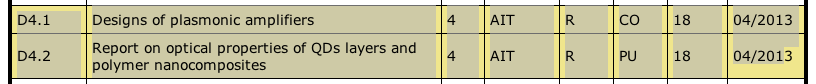 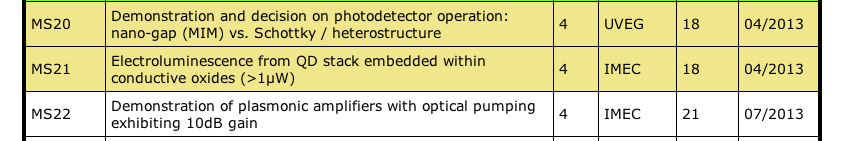